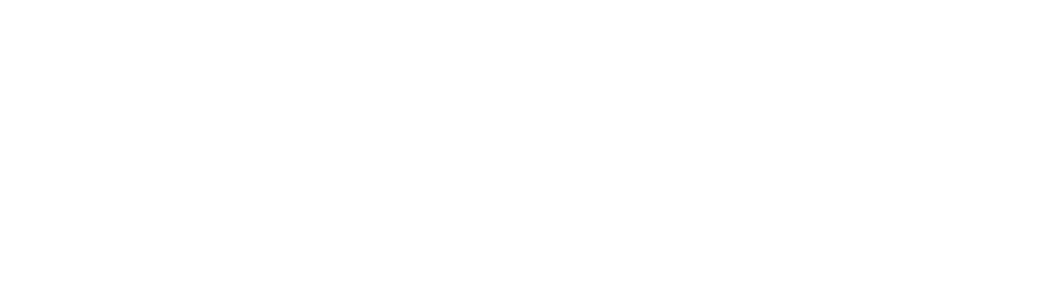 Match each number to a description.
Each number can be matched with more than one description.
Non-unit fraction
Unit fraction
Improper fraction
Proper fraction
Less than 1
Mixed number
Greater than 1
Incorrectly written
Match each number to a description.
Each number can be matched with more than one description.
Non-unit fraction
Unit fraction
Improper fraction
Proper fraction
Less than 1
Mixed number
Greater than 1
Incorrectly written
Match each number to a description.
Each number can be matched with more than one description.
Non-unit fraction
Unit fraction
Improper fraction
Proper fraction
Less than 1
Mixed number
Greater than 1
Incorrectly written
Match each number to a description.
Each number can be matched with more than one description.
Non-unit fraction
Unit fraction
Improper fraction
Proper fraction
Less than 1
Mixed number
Greater than 1
Incorrectly written
Match each number to a description.
Each number can be matched with more than one description.
Non-unit fraction
Unit fraction
Improper fraction
Proper fraction
Less than 1
Mixed number
Greater than 1
Incorrectly written
Match each number to a description.
Each number can be matched with more than one description.
Non-unit fraction
Unit fraction
Improper fraction
Proper fraction
Less than 1
Mixed number
Greater than 1
Incorrectly written
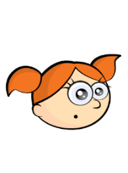 I’m going to convert both mixed numbers to improper fractions first
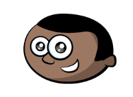 I’m going to add my whole numbers and fractions separately.
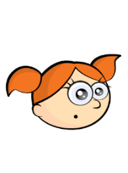 I’m going to convert them both to improper fractions first
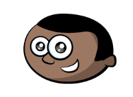 I’m going to add my whole numbers and fractions separately.
Whose method do you prefer? Why?
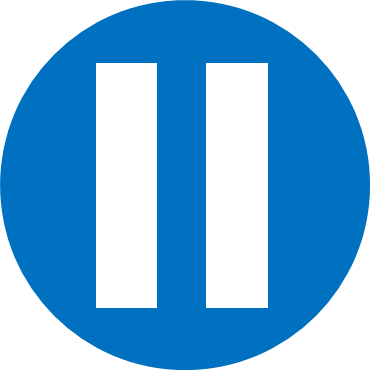 Have a think
Have a go at questions 1 - 4 on the worksheet
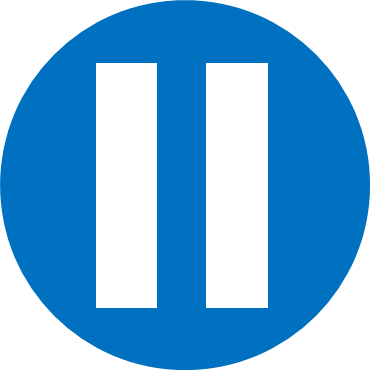 Have a think
2      m
In this rectangle each longer side is                  longer than each shorter side.
1      m
What is the perimeter of the rectangle?
2      m
3
2
=
m
1
+
3
m
2      m
In this rectangle each longer side is                  longer than each shorter side.
1      m
What is the perimeter of the rectangle?
+
2
10
11
m
+
3
2
=
3
+
Have a go at questions 5 - 6 on the worksheet
2
1
1
2
3
6
1
4
5
2
4
6
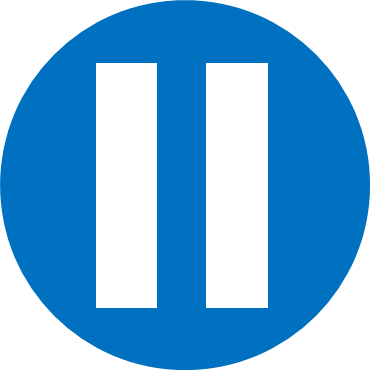 Have a think
36
4
1
3
2
6
1
4
Have a go at questions 7 - 8 on the worksheet